Музыкальные инструменты
Музыкальный руководитель: Колотилова Л.В.
МБДОУ «ЦРР-детский сад №9 «Родничок»

Г.Няндома
Угадай музыкальный инструмент
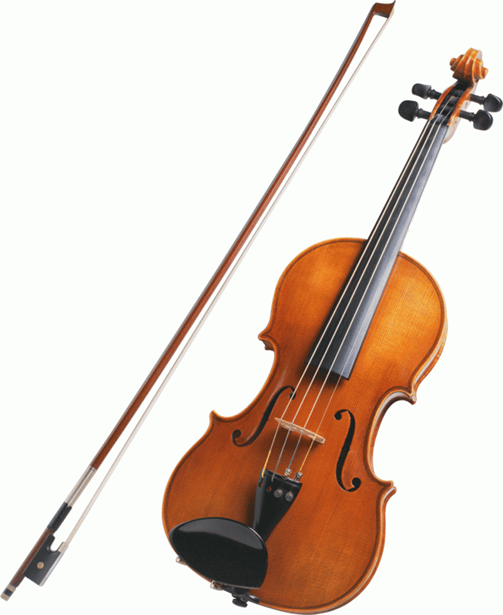 Заиграл смычок по струнам
Песенка звенит над лугом.
Заплясали муравьи,
Солнышко и липка,
Разбудила луг, леса
Озорная... (скрипка)
Угадай музыкальный инструмент
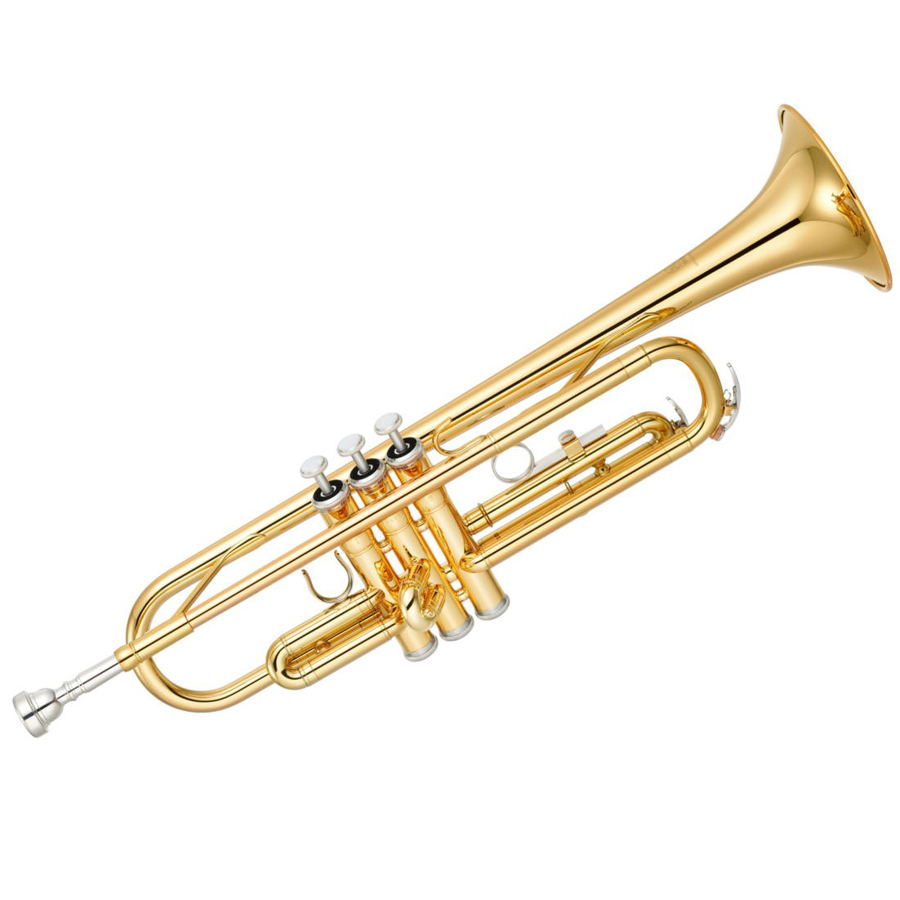 Ее голос басовит,
 Всех она перекричит.
 Бу-бу-бу, ба-ба-ба,
 Заиграла вдруг… (труба)
Угадай музыкальный инструмент
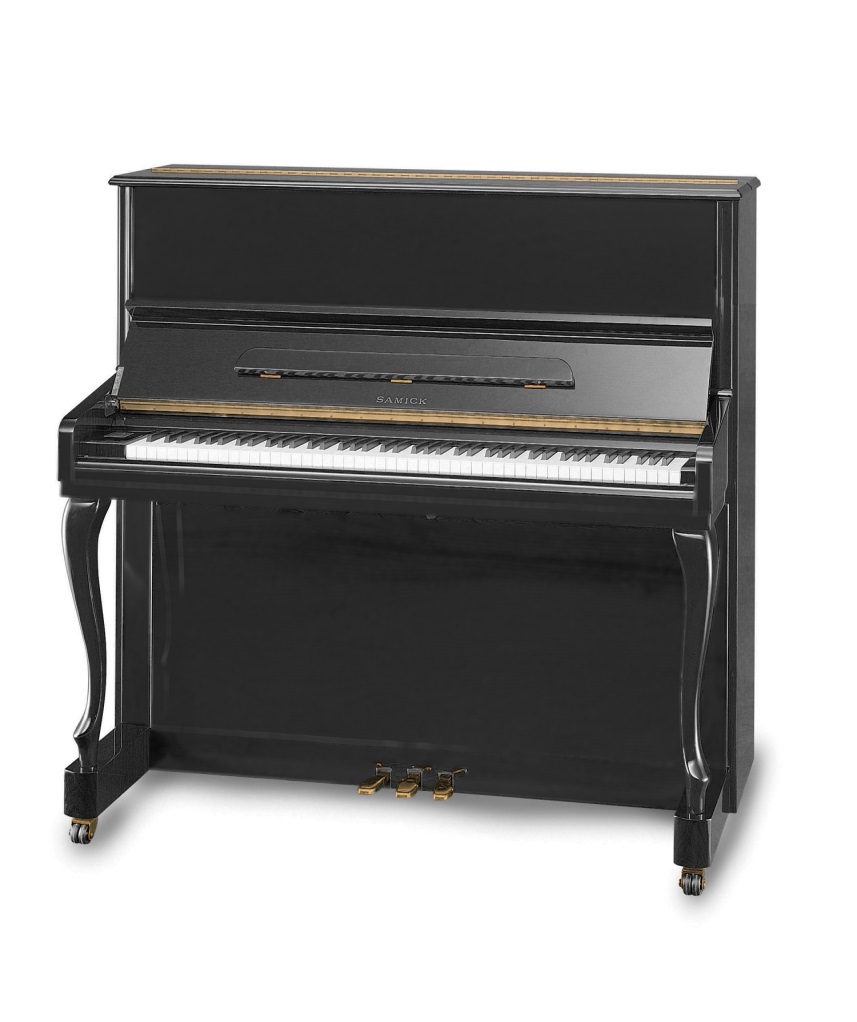 Оно большое, как комод,
   Под крышкой музыка живет.
   А маленькие дамы
   На нем играют гаммы.
Игра «Что лишнее?»
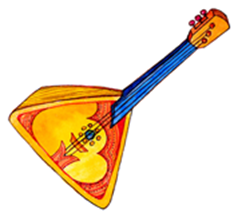 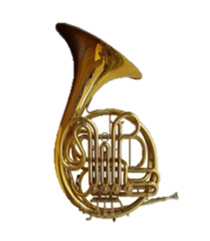 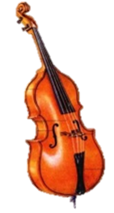 Игра «Что лишнее?»
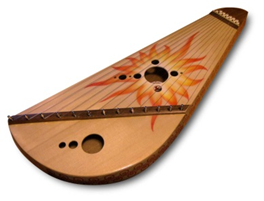 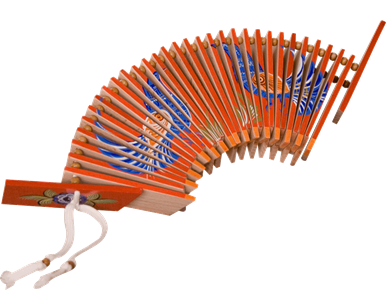 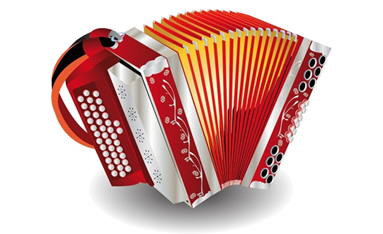 Сеть Интернета:
https://yandex.ru/images/search?text=картинки%20музыкальные%20инструменты&stype=image&lr=20&source=wiz